the Book of
Daniel
4 . 1 - 37
A free CD of the study will be available upon request following the service.
A podcast will be available later in the week at calvaryokc.com.
A videowill be available at facebook.com/CalvaryOKC and our YouTube channel (Calvary Chapel OKC)
Daniel
4 . 1 - 37
Voting for the
wrong party
Reading the 
“Message”
Watching
CNN
Pride
sin-o-meter
Daniel
4 . 1 - 37
Nebuchadnezzar’s reign (43 yr.)
Daniel’s ministry (70+ yr.)
595BC
575BC
555BC
535BC
Nebuchadnezzar’s Dream (2)
(603 BC)
Nebuchadnezzar’s humbling (4)
(570 BC?)
Nebuchadnezzar’s 
Image (3)
(593 BC?)
Daniel
4 . 1 - 37
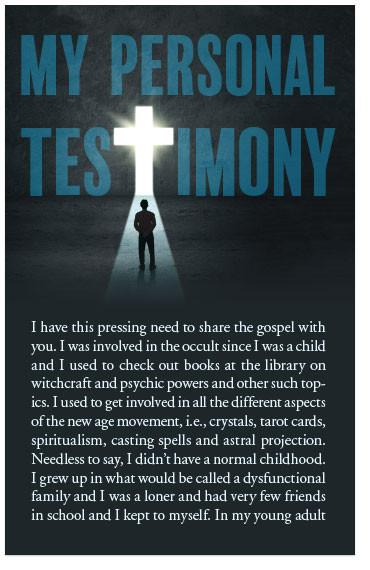 5 I saw a dream which made me afraid, and the thoughts on my bed and the visions of my head troubled me. 6 Therefore I issued a decree to bring in all the wise men of Babylon before me, that they might make known to me the interpretation of the dream. 7 Then the magicians, the astrologers, the Chaldeans, and the soothsayers came in, and I told them the dream; 
 8 But at last Daniel came before me (his name is Belteshazzar, according to the name of my god; in him is the Spirit of the Holy God), and I told the dream before him, saying: 9 “Belteshazzar, chief of the magicians, because I know
Daniel 4
1 Nebuchadnezzar the king, 
To all peoples, nations, and languages that dwell in all the earth: 
Peace be multiplied to you. 
2 I thought it good to declare the signs and wonders that the Most High God has worked for me. 
3 How great are His signs, 
And how mighty His wonders! 
His kingdom is an everlasting kingdom, 
And His dominion is from generation to generation. 
4 I, Nebuchadnezzar, was at rest in my house, and flourishing in my palace.
by Nebuchadnezzar servant of the Most High God
Daniel
4 . 1 - 37
Daniel
4 . 1 - 37
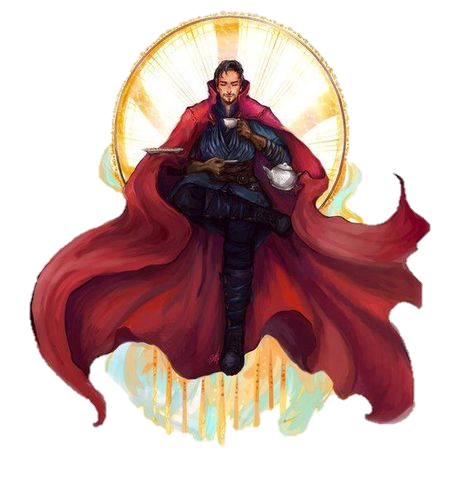 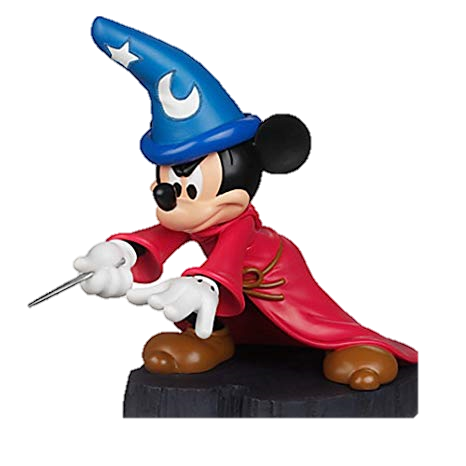 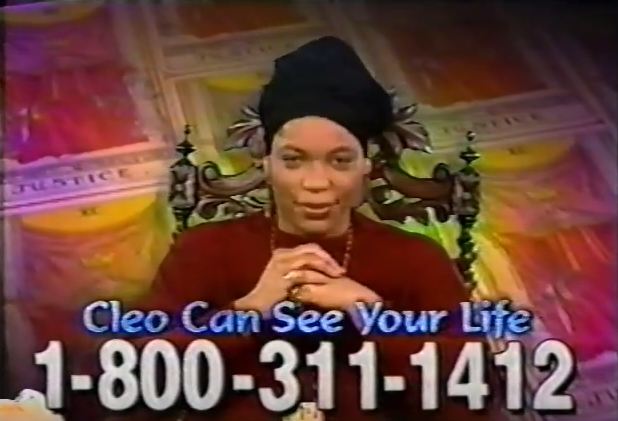 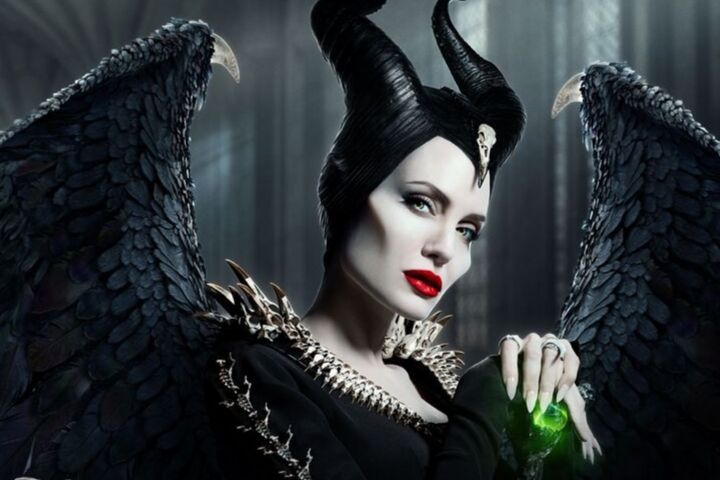 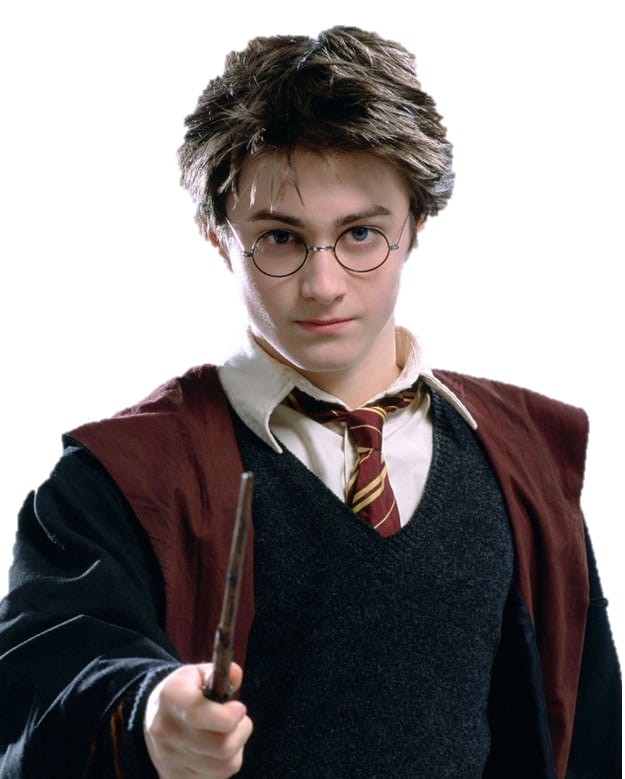 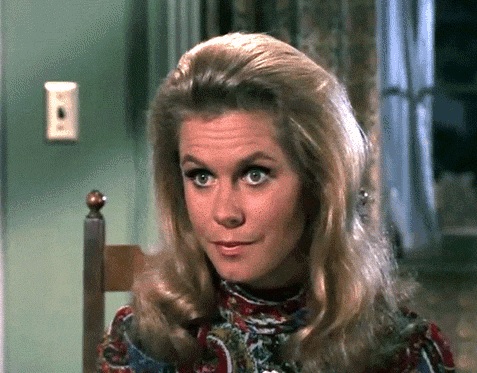 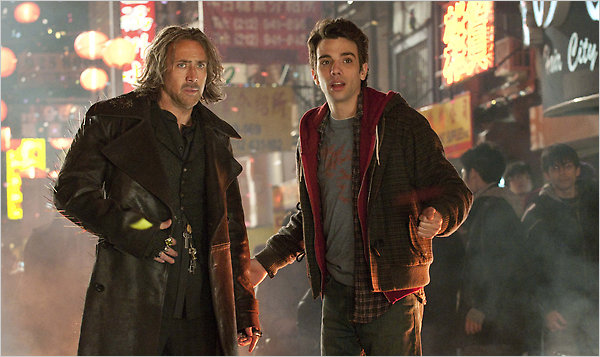 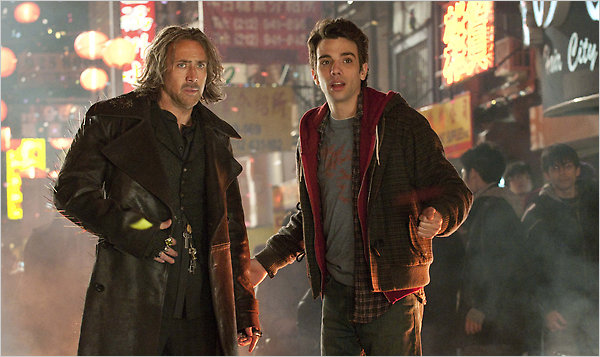 Daniel
4 . 1 - 37
Daniel
4 . 1 - 37
Spirit of the Holy God ~ KJV, NIV, NASB, spirit of the holy gods (also v. 18)
I guess there’s nothing left to do but to pray!
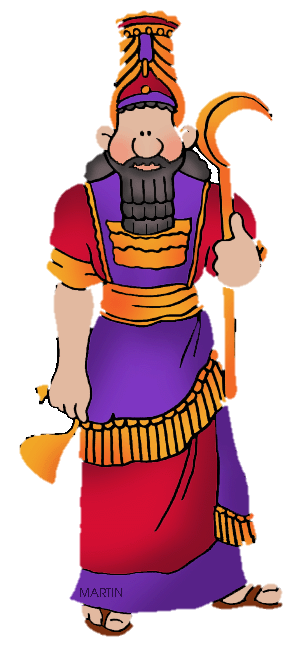 Daniel
4 . 1 - 37
Daniel
4 . 1 - 37
times ~ idan – only in Daniel (13x)
i.e. 3:5 ~ that at the time when you hear the horn, flute, etc.
i.e. 7:25b ~ For a time and times and half a time.
From id only in Is. 64:6 ~ all our righteousnesses are like filthy rags.
Possibly seven months
Daniel
4 . 1 - 37
Daniel
4 . 1 - 37
astonished ~ KJV, astonied
Daniel
4 . 1 - 37
Daniel
4 . 1 - 37
Eccl. 8:11 ~ Because the sentence against an evil work is not executed speedily, therefore the heart of the sons of men is fully set in them to do evil.
Daniel
4 . 1 - 37
Daniel
4 . 1 - 37
In the
beginning, I created
the heavens and the earth!
I built one of
the seven wonders of the ancient world!
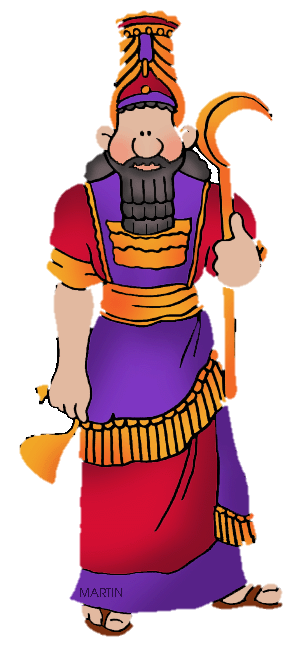 Daniel
4 . 1 - 37
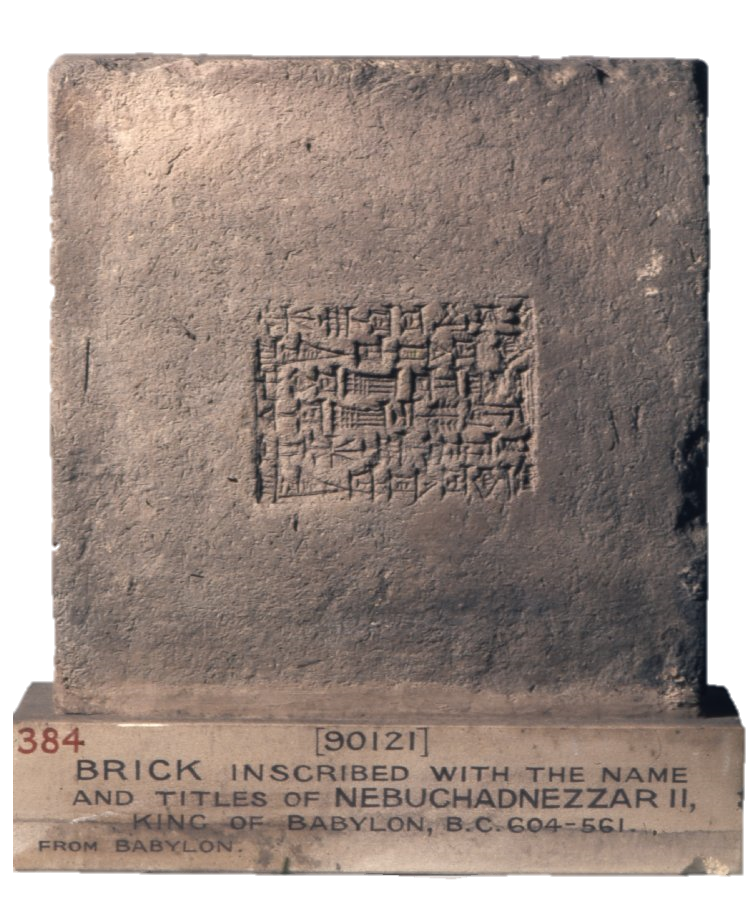 15,000,000 bricks used in Babylon
British Museum
Daniel
4 . 1 - 37
Daniel
4 . 1 - 37
In the
beginning, I created
the heavens and the earth!
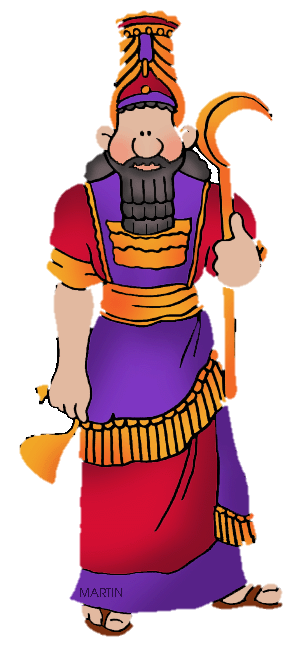 Daniel
4 . 1 - 37
If you luv
Jesus, you’ll send this to everyone in your contacts!
The sky is falling!
There’s not a moment to lose!
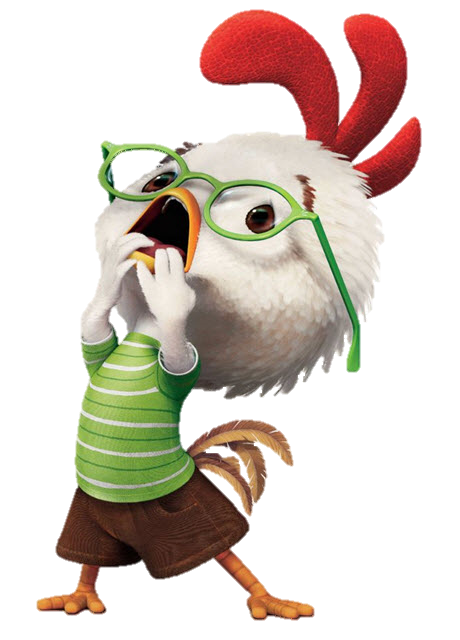 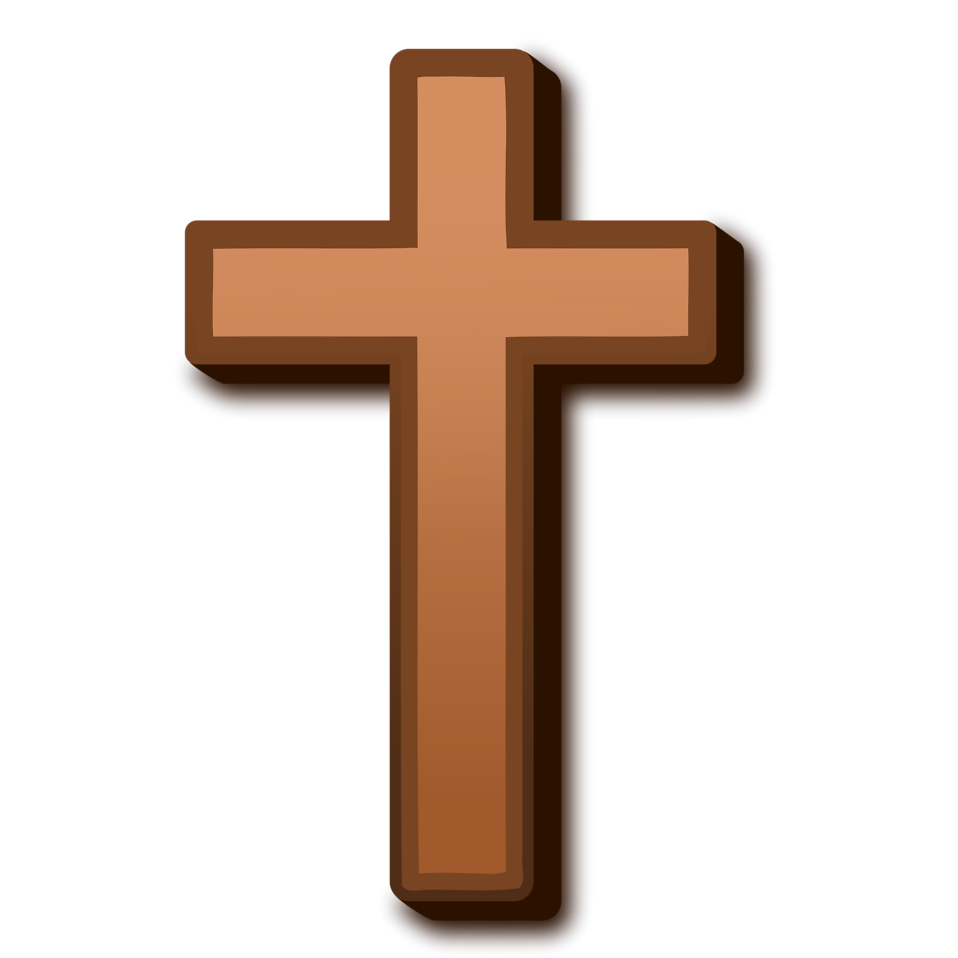 This Photo by Unknown Author is licensed under CC BY-SA-NC
Daniel
4 . 1 - 37
Daniel
4 . 1 - 37
Lycanthropy ~ (lī CAN thrǝ pē) n. 1. In folklore, the magical ability to assume the form and characteristics of a wolf.
2. A delusion that one has become or assumed the characteristics of a wolf or other animal.
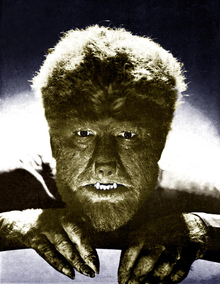 Daniel
4 . 1 - 37
Zoanthropy ~ (zō AN thrǝ pē) n. a mental disorder in which a person imagines that he or she is a beast.
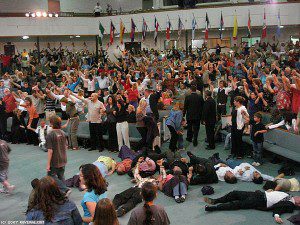 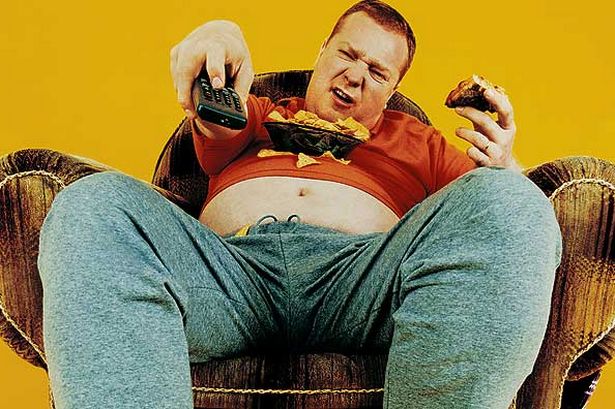 Daniel
4 . 1 - 37
Boanthropy ~ (bō AN thrǝ pē) n.  a psychologicl disorder in which a human believes himself or herself to be a bovine.
I am so coo … co … c … c …
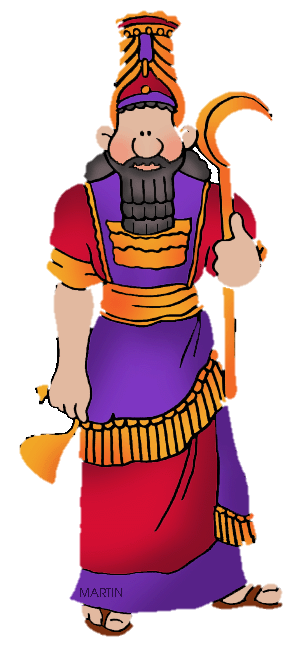 moooooo!
Bob Marley dreads
Sophia Hadjipanteli unibrow
Howard Hughes claws
Daniel
4 . 1 - 37
A. K. Grayson ~ tablet published in 1975
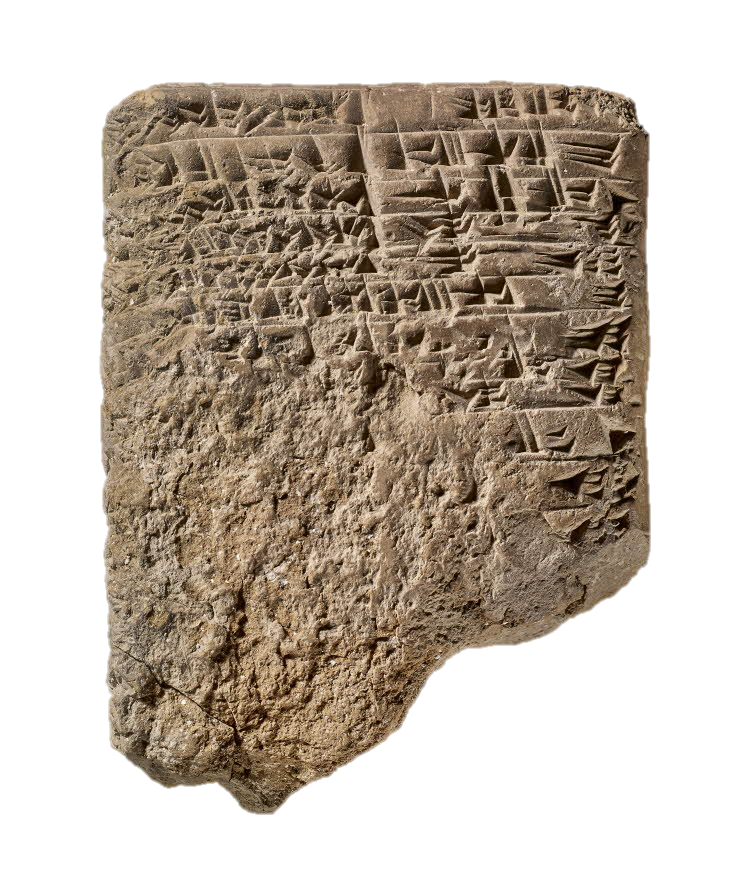 British Museum
Daniel
4 . 1 - 37